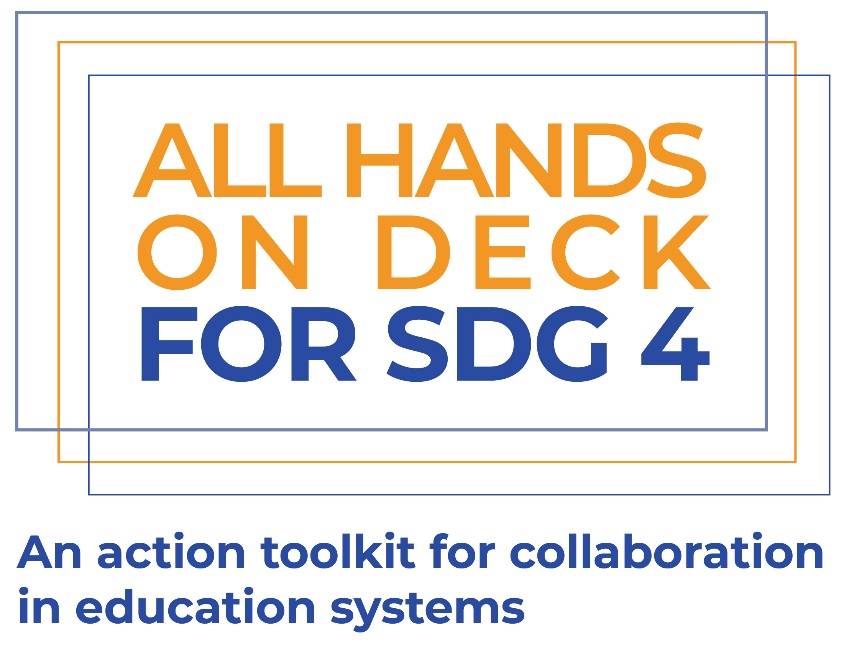 Workshop Participation Sheets
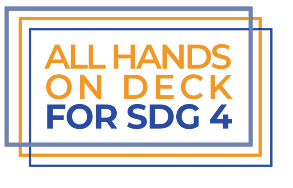 Worksheet 1: 
Setting your intentions
Use these boxes to chart what your intentions are for today. Keep your responses to come back to later.
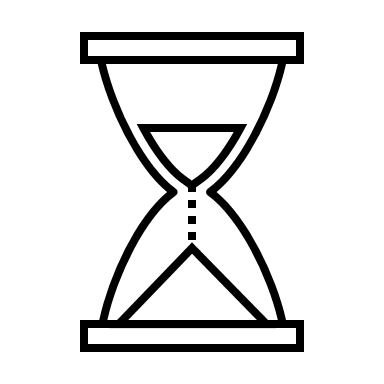 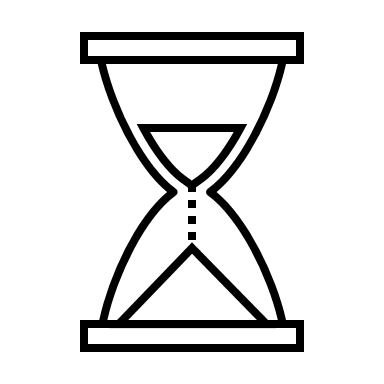 Part 1: Where are you going, and how can this session help you get there?
Part 2: Compare your notes
10 Minutes
10 Minutes
Speaking to someone else in the group, what is similar about your intentions and the challenges you face?
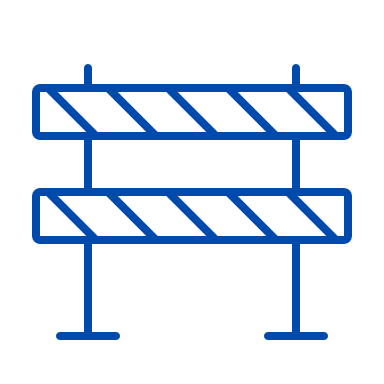 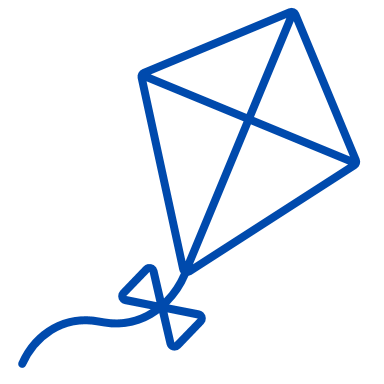 What is your goal for fostering more productive engagement with government?
What challenges do you face in doing this?
What is different?
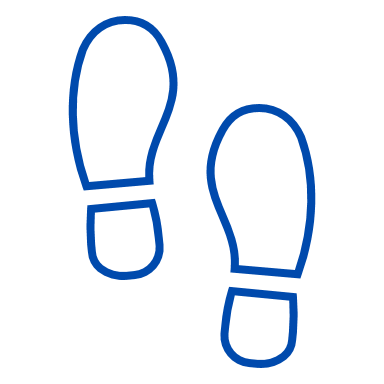 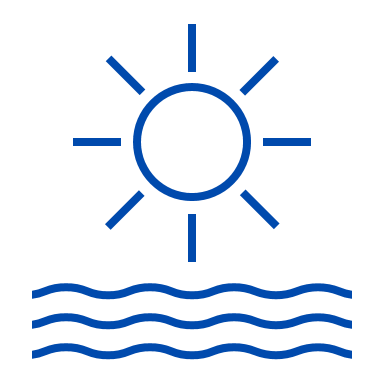 What does an ideal future look like for you?
How can this workshop support you in getting here?
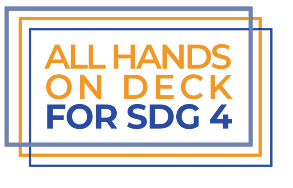 Worksheet 2a: Mapping Characteristics and Assets
Use the boxes below to chart your characteristics and assets. The questions on the reverse should guide your discussions.
Part 1: What characteristics and assets will help you in your work?
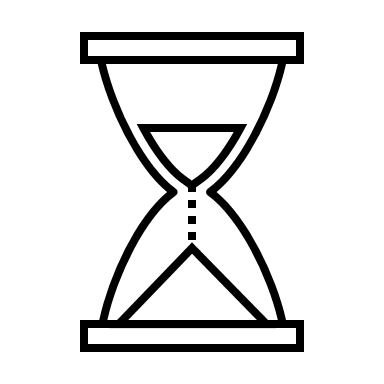 30 Minutes
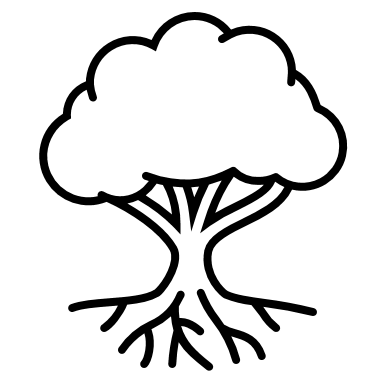 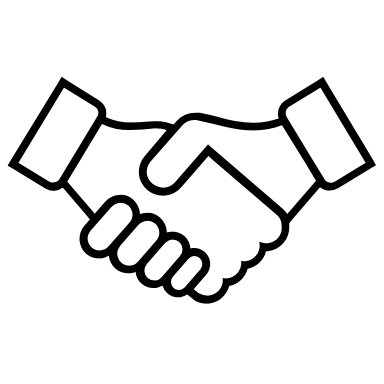 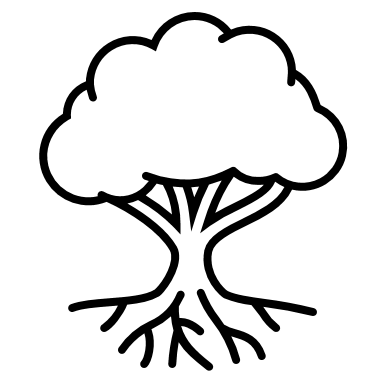 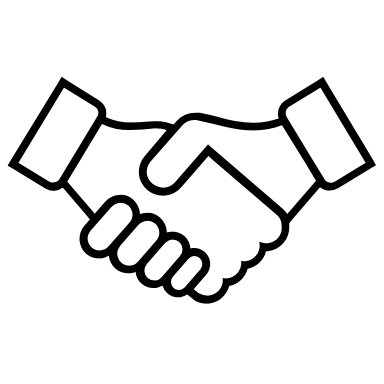 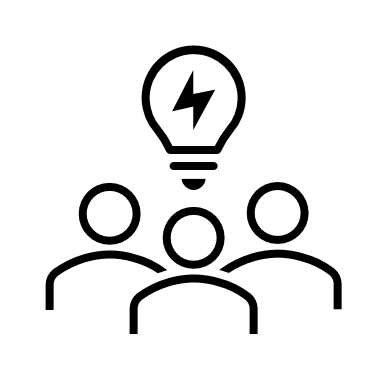 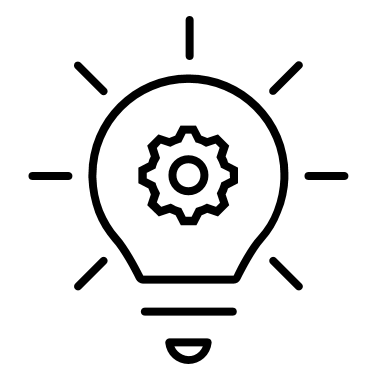 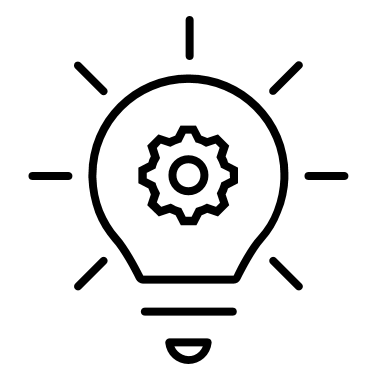 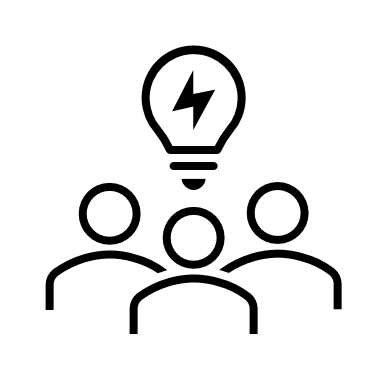 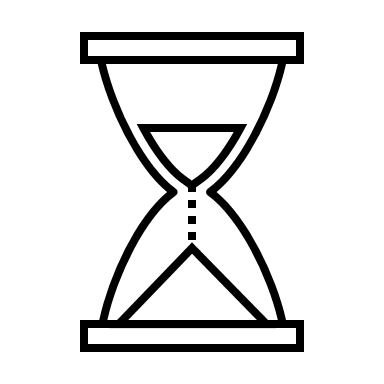 Part 2: Where are your strengths? What would you like to strengthen?
10 Minutes
Which area do you think you could improve upon? How would you plan to do this?
Looking at your characteristics and assets, which of the four areas do you think is strongest for you? How will this help you in your work?
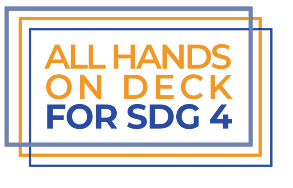 Worksheet 2b: Mapping Opportunities
Use the boxes below to chart the opportunities around you. The questions on the reverse should guide your discussions.
Part 1: What opportunities exist in your context to support your work?
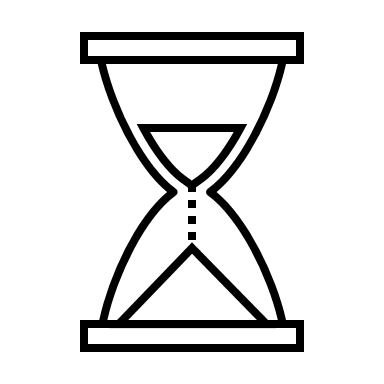 20 Minutes
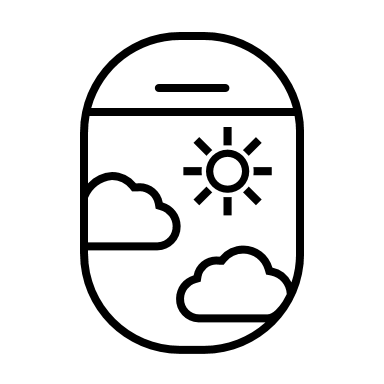 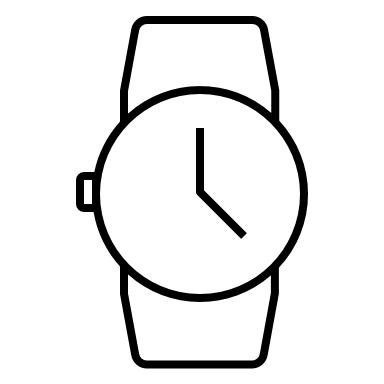 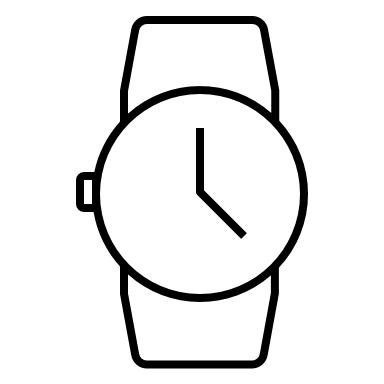 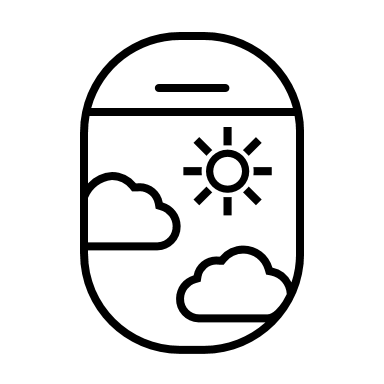 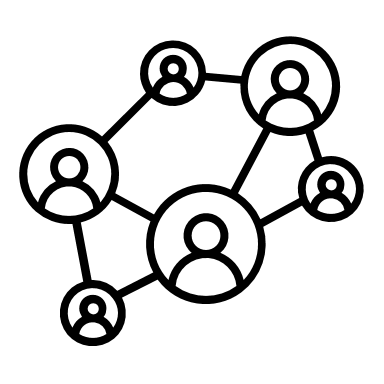 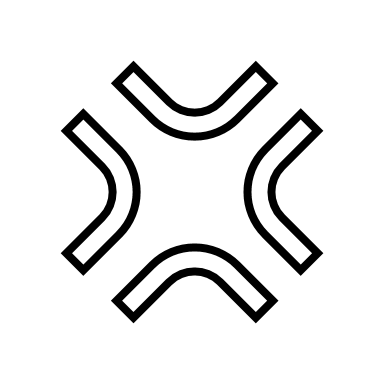 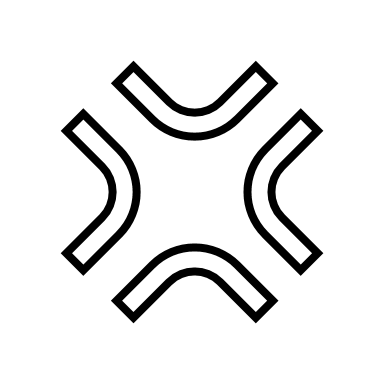 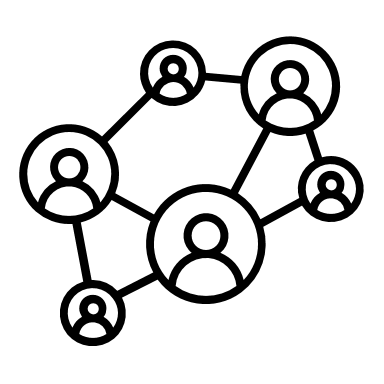 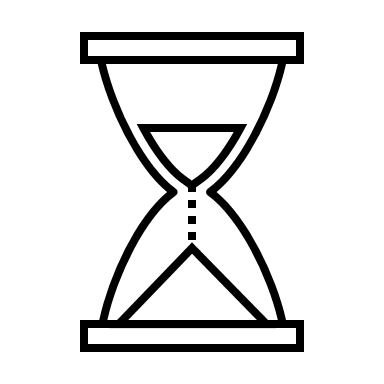 Part 2: Where are your strengths? What would you like to strengthen?
10 Minutes
In which of the areas discussed do you see an opportunity for change? How could you take advantage of this opportunity?
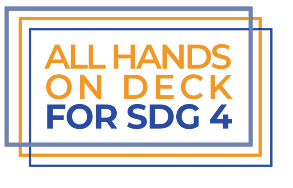 Worksheet 3: Activity Checklists
Use the form below to reflect on how well your current activities are suited to building engagement. Use part two to get advice from your peers.
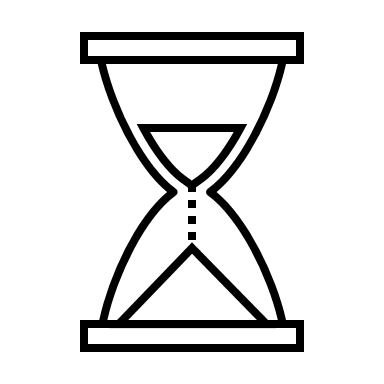 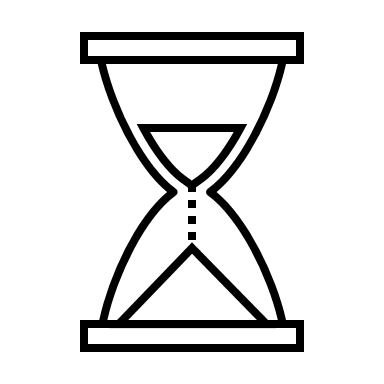 Part 2: Strengthening your work
Part 1: What areas are you doing well in, and where do you want to improve?
10 Minutes
30 Minutes
Doing OK
Needs Work
Doing Great
Which area do you want to improve?
When generating evidence, we…
Frame evidence within a clear narrative. 
Align evidence to the questions being asked in the sector. 
Involve a wide coalition in evidence generation.
Who did you speak to who said they are doing great in this?
Establish alignment around a common goal. 
Establish trust and commitment. 
Integrate diverse perspectives. 
Work to build formal authority.
In building coalitions, we…
What advice did they give?
Fund with trust and commitment.
Fund momentum, don’t use funding to generate momentum 
Take a backseat and let the initiative take centre stage
As a funder, we…
Use the boxes below to draw a theory of change, using the activities you spoke about during activity 3. You can use the problems and outcomes from the action framework if they are relevant for you.
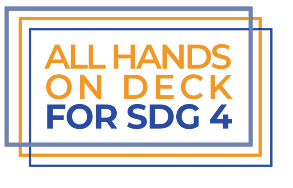 Worksheet 4: Activity Pathways for Change
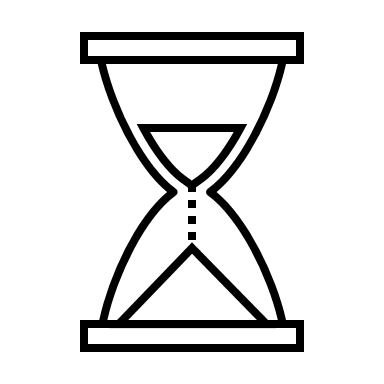 30 Minutes
Problem
Activities
Intention
Outcome
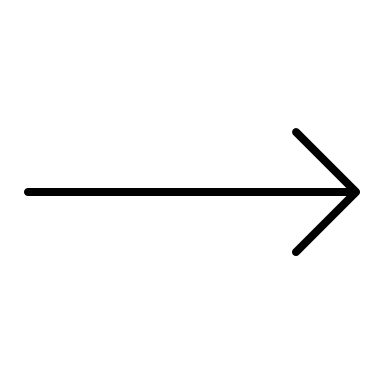 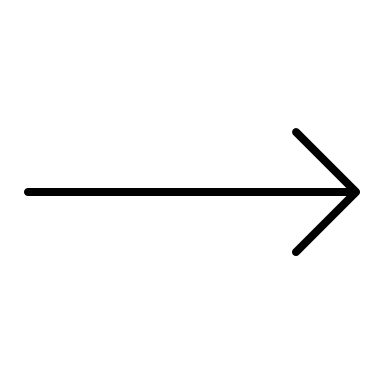 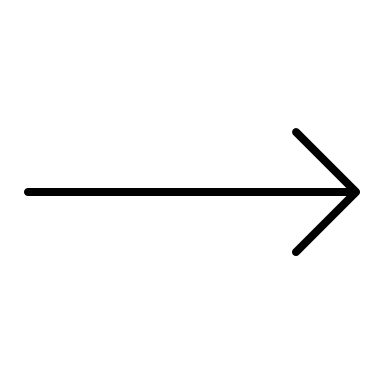 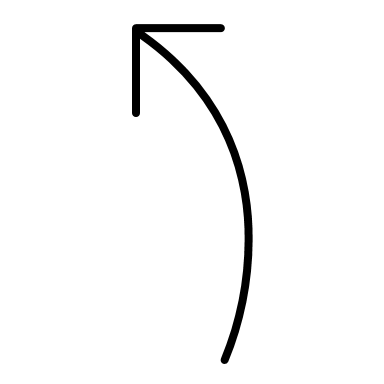 What are the barriers to better engagement?
What activities can you undertake?
How can they be aimed at fostering engagement?
What will the outcomes be?
Impact
System Level Goal: public & private seen as one system, supported by government oversight & partnerships; and delivering goals of equity & learning
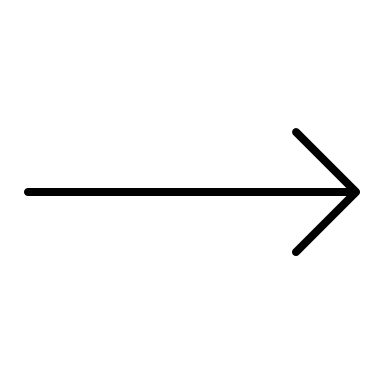 Use the boxes below to draw a theory of change, using the activities you spoke about during activity 3. You can use the problems and outcomes from the action framework if they are relevant for you.
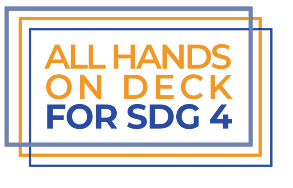 Worksheet 4: Activity Pathways for Change
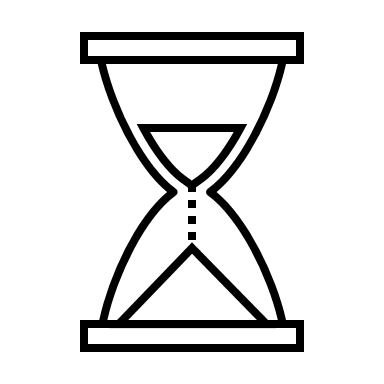 20 Minutes
Activities
Problem
Outcome
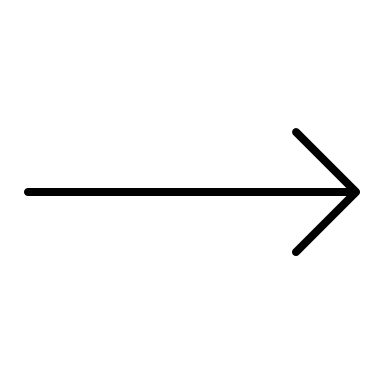 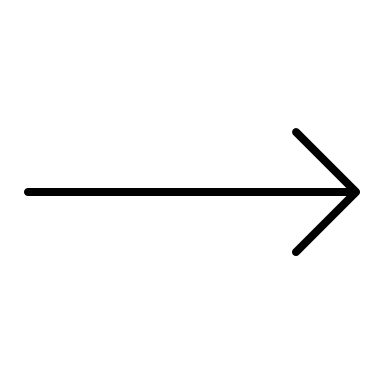 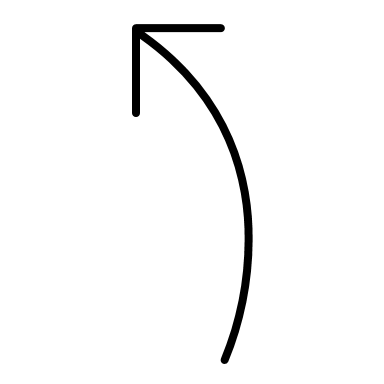 What activities do you undertake?
What will the outcomes be?
What are the barriers to better engagement?
Impact
a) Evidence Generation
System Level Goal: public & private seen as one system, supported by government oversight & partnerships; and delivering goals of equity & learning
b) Coalition Building
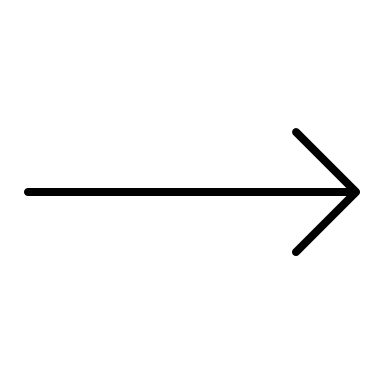 c) Catalytic Funding
[Speaker Notes: This is an alternative version if using a simpler approach to this section]
Use the self-assessment below to reflect on where you were before today, and how that may have changed over the course of the session. With a colleague, go through the discussion questions.
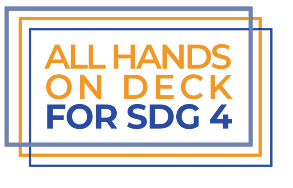 Worksheet 5: 
Final Reflections
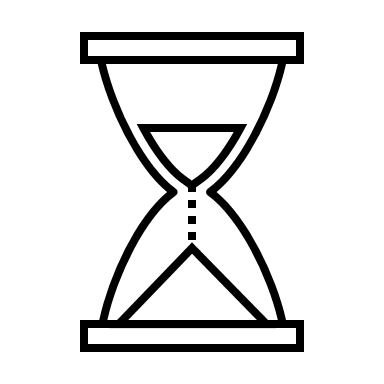 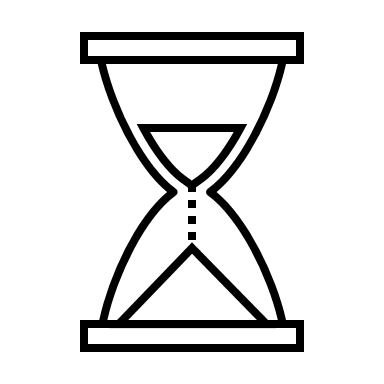 Part 2: Discussion
Part 1: What are your reflections on today’s session?
10 Minutes
10 Minutes
Somewhat
Not at all
A lot
How prepared do you feel to work more proactively on building engagement?
To what extent do you have the characteristics and assets you need to enact change?
To what extent does the context you’re in currently provide opportunities for fostering better engagement? 
Before today, how clear were you on your strategy for improving engagement with the government? 
Before today, to what extent did you integrate thinking on engagement into your regular activities? 
To what extent will you now continue to work on your strategy for improving engagement?
How clearly do you think you can articulate the pathway to fostering better engagement?
How ready do you feel to lead on fostering better engagement between state and non-state actors in your context?
What will be your first steps?
What challenges do you imagine you will face?
What will help you overcome them?
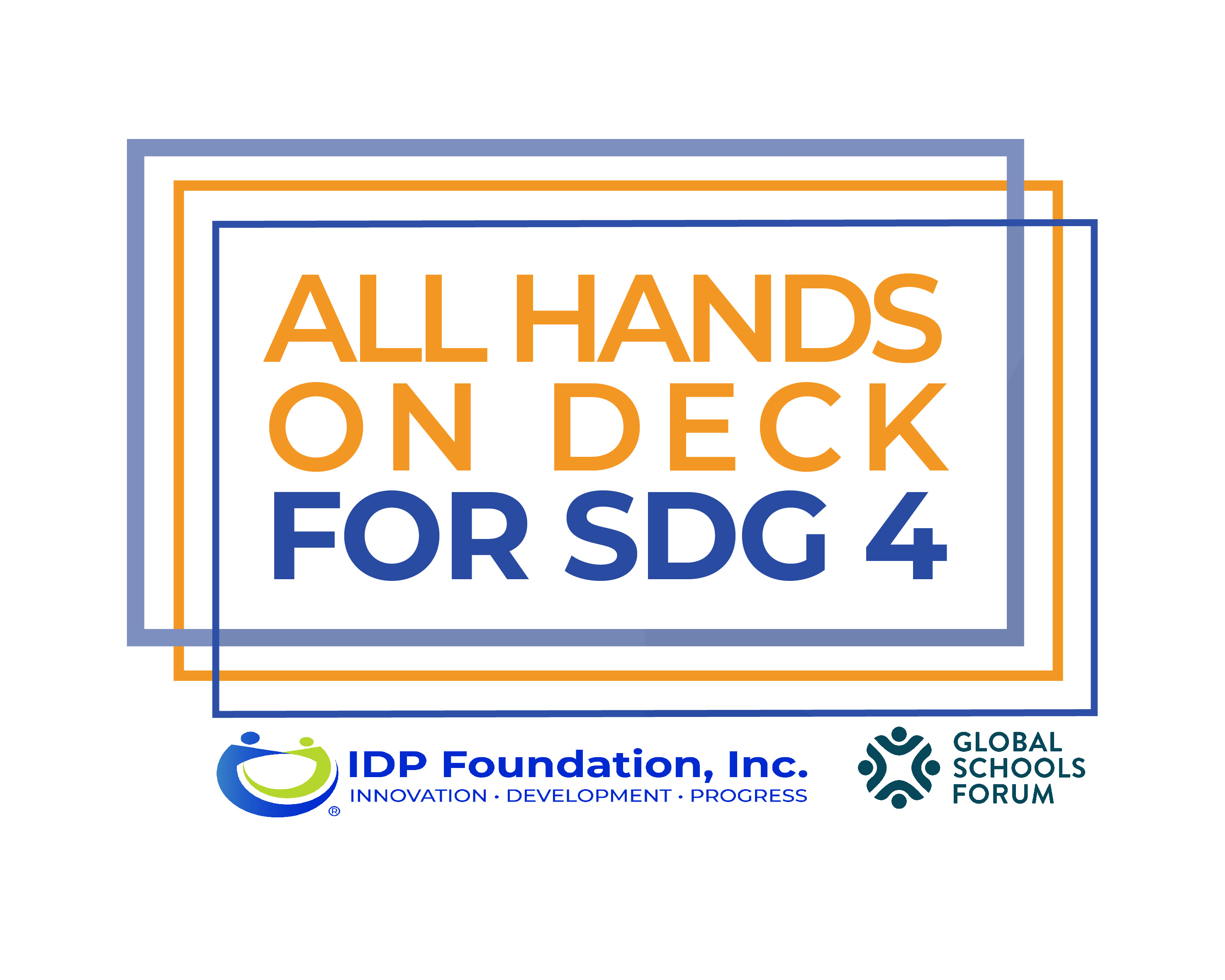 globalschoolsforum.org/all-hands-deck